REPRODUCTIVE SYSTEM
Henry Katua
Introduction
- The reproductive system, however, appears to “slumber” until puberty.

 
 - The primary sex organs, or gonads , are the testes in males and the ovaries in
   females.
.
- The gonads produce sex cells, or gametes, and secrete a variety of steroid
    hormones commonly called sex hormones.

 
 - The remaining reproductive structures–ducts, glands, and external genitalia are
    referred to as accessory reproductive organs.
.
- The gonads produce sex cells, or gametes, and secrete a variety of steroid
    hormones commonly called sex hormones.

 
 - The remaining reproductive structures–ducts, glands, and external genitalia are
    referred to as accessory reproductive organs.
.
- The gonads produce sex cells, or gametes, and secrete a variety of steroid
    hormones commonly called sex hormones.

 
 - The remaining reproductive structures–ducts, glands, and external genitalia are
    referred to as accessory reproductive organs.
.
- The male’s reproductive role is to manufacture male gametes called sperm and
   deliver them to the female reproductive tract, where fertilization can occur.
 
 - The complementary role of the female is to produce female gametes, called ova
    or eggs.
.
- Sex hormones–androgens in males and oestrogens and progesterone in females–
   play vital roles both in the development and function of the reproductive organs
   and in sexual behaviour and drives.
 
 - These hormones also influence the growth and development of many other
    organs and tissues of the body.
Anatomy of the Male Reproductive System
- The sperm-producing testes , or male gonads, lie within the scrotum.
 
 - From the testes, sperms are delivered to the body exterior through a system of
   ducts including:-

    - Epididymis,
    - Ductus deferens,
    - Ejaculatory duct, 
    - Urethra,
.
- The accessory sex glands, which empty their secretions into the ducts during
    ejaculation are:- 

     - Seminal vesicles, 
     - Prostate, 
     - Bulbourethral glands.
The Scrotum
- The scrotum is a sac of skin and superficial fascia that hangs outside the
   abdominopelvic cavity at the root of the penis.
 
 - It is covered with sparse hairs, and contains paired oval testes.
 
 - A midline septum divides the scrotum, providing a compartment for each testis.
.
- This seems a rather vulnerable location for a man’s testes, which contain his
   entire genetic heritage.
 
 - However, because viable sperm cannot be produced in abundance at core body 
   temperature (37°C), the superficial location of the scrotum, which provides a
   temperature about 3°C lower, is an essential adaptation.
.
- Furthermore, the scrotum responds to temperature changes.
 
 - When it is cold, the testes are pulled closer to the warmth of the body wall, and
   the scrotum becomes shorter and heavily wrinkled, increasing its thickness to
   reduce heat loss.
 
 - When it is warm, the scrotal skin is flaccid and loose to increase the surface area
   for cooling (sweating) and the testes hang lower, away from the body trunk.
.
These changes in scrotal surface area help maintain a fairly constant intrascrotal
   temperature and reflect the activity of two sets of muscles.
 
 - The dartos muscle, a layer of smooth muscle in the superficial fascia, wrinkles the
    scrotal skin.
 
 - The cremaster muscles, bands of skeletal muscle that arise from the internal
    oblique muscles of the trunk, elevate the testes.
The Testes
- Each testis is approximately 4 cm long and 2.5 cm in width and is surrounded by
   two tunics.
 
 - The outer tunic is the two-layered tunica vaginalis, derived from an out pocketing
    of the peritoneum.
 
 - Deep to this serous layer is the tunica albuginea , the fibrous capsule of the
   testis.
.
Septa extending from the tunica albuginea divide the testis into 250 to 300
   wedge-shaped lobules,
 
 - Each containing one to four tightly coiled seminiferous tubules, the actual
  “sperm factories.”
.
Surrounding each seminiferous tubule are smooth muscle–like myoid cells.


 - By contracting rhythmically, these cells may help to squeeze sperm and testicular
   fluids through the tubules and out of the testes.
.
- The seminiferous tubules of each lobule converge to form a tubulus rectus, a
   straight tubule that conveys sperm into the rete testis, a tubular network on the
   posterior side of the testis. 

 - From the rete testis, sperm leave the testis through the efferent ductules and
   enter the epididymis, which hugs the external testis surface.
.
- Lying in the soft connective tissue surrounding the seminiferous tubules are the
   interstitial cells, also called Leydig cells.
 
 - These cells produce androgens (most importantly testosterone), which they
   secrete into the surrounding interstitial fluid.
 
 - Thus, the sperm-producing and hormone-producing functions of the testis are
    carried out by completely different cell populations.
.
- The long testicular arteries, which branch from the abdominal aorta superior to
    the pelvis, supply the testes. 


 - The testicular veins draining the testes arise from a network called the
    pampiniform plexus that surrounds the portion of the testicular artery within the
    scrotum.
.
The pampiniform plexus absorbs heat from the arterial blood, cooling it before it
   enters the testes.
 
 - Thus, this plexus provides an additional way to keep the testes at their cool
    homeostatic temperature.
.
- The testes are served by both divisions of the autonomic nervous system.

 - Associated sensory nerves transmit impulses that result in agonizing pain and
   nausea when the testes are hit forcefully.
 
 - The nerve fibers are enclosed, along with the blood vessels and lymphatics, in a
    connective tissue sheath called the spermatic cord which passes through the 
    inguinal canal.
The Penis
- The penis is a copulatory organ, designed to deliver sperm into the female
    reproductive tract. 


 - The penis and scrotum, which hang suspended from the perineum, make up the
    external reproductive structures, or external genitalia, of the male.
.
- The male perineum is the diamond-shaped region located between the pubic
    symphysis anteriorly, the coccyx posteriorly, and the ischial tuberosities laterally.


 - The floor of the perineum is formed by muscles.
.
- The penis consists of an attached root and a free shaft or body that ends in an
   enlarged tip, the glans penis.
 
 - The skin covering the penis is loose, and it slides distally to form a cuff called the
    prepuce, or foreskin, around the glans.

 - Frequently, the foreskin is surgically removed shortly after birth, a procedure
   called circumcision (“cutting around”).
.
- Penile anatomy, its dorsal and ventral surfaces are named in reference to the
   erect penis.

 - Internally, the penis contains the spongy urethra and three long cylindrical bodies
   (corpora) of erectile tissue, each covered by a sheath of dense fibrous connective 
   tissue.
.
This erectile tissue is a spongy network of connective tissue and smooth muscle
   riddled with vascular spaces.
 
 - During sexual excitement, the vascular spaces fill with blood, causing the penis to
   enlarge and become rigid.
 
 - This event, called erection, enables the penis to serve as a penetrating organ.
.
- The midventral erectile body, the corpus spongiosum surrounds the urethra.

 - It expands distally to form the glans and proximally to form the part of the root 
   called the bulb of the penis.
 
 - The bulb is covered externally by the sheet like Bulbospongiosus muscle and is
   secured to the urogenital diaphragm.
.
- The paired dorsal erectile bodies, called the corpora cavernosa, make up most of
    the penis and are bound by fibrous tunica albuginea. 

 - Their proximal ends form the crura of the penis. 

 - Each crus is surrounded by an Ischiocavernous muscle and anchors to the pubic
   arch of the bony pelvis.
The Urethra
- The urethra is the terminal portion of the male duct system.

 - It conveys both urine and semen (at different times), so it serves both the urinary
   and reproductive systems. 

 - Its three regions are:-
         (1). Prostatic urethra, the portion surrounded by the prostate; 
         (2). Membranous urethra in the urogenital diaphragm;
.
(3). Spongy (penile) urethra, which runs through the penis and opens to the
           outside at the external urethral orifice.
 
 - The spongy urethra is about 15 cm (6 inches) long and accounts for 75% of
    urethral length.

 - Its mucosa contains scattered urethral glands that secrete mucus into the lumen
   just before ejaculation
.
The Epididymis
The Ductus Deferens 
Ejaculatory Duct – (Assignment)
Accessory Glands
- The accessory glands include:-

        - Paired seminal vesicles.
        - Bulbourethral glands. 
        - Single prostate.
 
 - Together these glands produce the bulk of semen.
The Seminal Vesicles
- Seminal vesicles or seminal glands, lie on the posterior bladder surface.

 
 - Hollow glands is about the shape and length (5–7 cm) of a little finger.
.
- Seminal vesicle is pouched, coiled, and folded back on itself, its uncoiled length is
   actually about 15 cm.
 

 - Its fibrous capsule encloses a thick layer of smooth muscle which contracts 
   during ejaculation to empty the gland.
.
As noted, the duct of each seminal vesicle joins that of the ductus deferens on
   the same side to form the ejaculatory duct.
 
 - Sperm and seminal fluid mix in the ejaculatory duct and enter the prostatic
   urethra together during ejaculation. 

 - Seminal gland secretion accounts for some 60% of the volume of semen.
The Prostate
- Prostate is a single doughnut-shaped gland about the size of a peach pit.

 - It encircles the urethra just inferior to the bladder.
 
 - Enclosed by thick connective tissue capsule, it is made up of 20 to 30 compound
   tubuloalveolar glands embedded in a mass of smooth muscle and dense 
   connective tissue.
.
The prostatic gland secretion enters the prostatic urethra via several ducts when
   prostatic smooth muscle contracts during ejaculation.
 
 - It plays a role in activating sperm and accounts for up to one-third of the semen
   volume.
 
 - It is a milky, slightly acid fluid that contains citrate (a nutrient source), several
   enzymes (fibrinolysin, hyaluronidase, acid phosphatase), and prostate-specific
   antigen (PSA).
The Bulbourethral Glands
- The bulbourethral glands  are pea-sized glands inferior to the prostate gland.

 - They produce a thick, clear mucus, some of which drains into the spongy urethra
   when a man becomes sexually excited and neutralizes traces of acidic urine in the
   urethra.
.
.
.
.
Anatomy of the Female Reproductive System
- Ovaries, the female gonads, are the primary reproductive organs of a female.

 - Ovaries serve a dual purpose:-

      - Produce  female gametes (ova).

      - Produce sex hormones, oestrogens and progesterone.
.
The accessory ducts (uterine tubes, uterus, and vagina) transport or otherwise
   serve the needs of the reproductive cells and a developing foetus.
 - Ovaries and duct system, internal genitalia, are located in the pelvic cavity.
 
 - The female’s accessory ducts, from ovary to the body exterior, are the uterine
   tubes, the uterus, and the vagina.
 
 - The external sex organs of females are referred to as the external genitalia.
The Ovaries
- The paired ovaries flank the uterus on each side.
 
 - Shaped like an almond and about twice as large, each ovary is held in place in the
   fork of the iliac blood vessels within the peritoneal cavity by several ligaments.
 
 - The ovarian ligament anchors the ovary medially to the uterus;
.
- The suspensory ligament anchors it laterally to the pelvic wall.

 - The mesovarium suspends it in between.
 
 - The suspensory ligament and the mesovarium are part of the broad ligament.

 - A peritoneal fold that “tents” over the uterus and supports the uterine tubes,
   uterus, and vagina.
.
- The ovarian ligaments are enclosed by the broad ligament.
 - The ovaries are served by the ovarian arteries, branches of the abdominal aorta,
    and by the ovarian branch of the uterine arteries.
 
 - The ovarian blood vessels reach the ovaries by traveling through the suspensory
    ligaments and mesovaria.
.
- Each ovary is surrounded externally by a fibrous tunica albuginea, 
   covered externally by a layer of cuboidal epithelial cells called the germinal
   epithelium, a continuation of the peritoneum.
 
 - The ovary has an outer cortex, which forms gametes.

 - Inner medullary region, contains the largest blood vessels and nerves.
.
- Embedded in the highly vascular connective tissue of the ovary cortex are many
   tiny saclike structures called ovarian follicles.

 
 - Each follicle consists of an immature egg, called an oocyte, encased by one or
   more layers.
.
- The surrounding cells are called follicle cells if a single layer is present.


 - And granulosa cells when more than one layer is present.
.
- In a primordial follicle, one layer of squamous like follicle cells surrounds the
   oocyte.
 
 - A primary follicle has two or more layers of cuboidal or columnar-type granulosa
   cells enclosing the oocyte;
.
- It becomes a secondary follicle when fluid-filled spaces appear between the
    granulosa cells.

 - Then coalesce to form a central fluid-filled cavity called an antrum
.
- At the mature vesicular follicle, or Graafian follicle, stage, the follicle bulges from
   the surface of the ovary.
 
 - The oocyte of the vesicular follicle “sits” on a stalk of granulosa cells at one side
   of the antrum.

 - Each month in adult women, one of the ripening follicles ejects its oocyte from
   the ovary, an event called ovulation.
.
- After ovulation, the ruptured follicle is transformed into a glandular structure
   called the corpus luteum.

 - Most of these structures can be seen within the same ovary.

 - In older women, the surfaces of the ovaries are scarred and pitted, revealing that
   many oocytes have been released.
The Female Duct System
The Uterine Tubes.
 - The uterine tubes, also called fallopian tubes or oviducts, form the initial part of
   the female duct system.
 
 - They receive the ovulated oocyte and are the site where fertilization generally
    occurs.
.
- Each uterine tube is about 10 cm long and extends medially from the region of
   an ovary.


 - They empty into the superolateral region of the uterus via a constricted region 
    called the isthmus.
.
- The distal end of each uterine tube expands as it curves around the ovary,
   forming the ampulla; fertilization usually occurs in this region.
 
 - The ampulla ends in the infundibulum, an open, funnel-shaped structure bearing
   ciliated, finger like projections called fimbriae that drape over the ovary. 

 - The uterine tubes have little or no actual contact with the ovaries.
.
- An ovulated oocyte is cast into the peritoneal cavity, and many oocytes are lost
   there.

 - The uterine tube performs complex movements to capture oocytes–it bends to
   drape over the ovary while the fimbriae stiffen and sweep the ovarian surface.
 
 - The beating cilia on the fimbriae then create currents in the peritoneal fluid that
    tend to carry an oocyte into the uterine tube, where it begins its journey toward
    the uterus.
.
- The uterine tube contains sheets of smooth muscle, and its thick, highly folded
   mucosa contains both ciliated and nonciliated cells.

 - The oocyte is carried toward the uterus by a combination of muscular peristalsis
    and the beating of the cilia.
.
Nonciliated cells of the mucosa have dense microvilli and produce a secretion
  that keeps the oocyte (and sperm, if present) moist and nourished.
 - Externally, the uterine tubes are covered by visceral peritoneum.

 - Supported along their length by a short mesentery (part of the broad ligament)
    called the mesosalpinx.
The Uterus
- The uterus (Latin for “womb”) is located in the pelvis.

 - Anterior to the rectum and posterosuperior to the bladder.

 - It is a hollow, thick-walled, muscular organ that functions to receive, retain, and
   nourish a fertilized ovum.
.
In a premenopausal woman who has never been pregnant, the uterus is about
   the size and shape of an inverted pear.

 - But it is usually larger in women who have borne children.
.
- Normally, the uterus flexes anteriorly where it joins the vagina, causing uterus as 
   to be inclined forward, or anteverted.

 - However, the organ is frequently turned backward, or retroverted, in older
   women.
.
- The major portion of the uterus is referred to as the body.

 - The rounded region superior to the entrance of the uterine tubes is the fundus.

 - The slightly narrowed region between the body and the cervix is the isthmus.
 
 - The cervix of the uterus is its narrow neck, or outlet, which projects into the
    vagina inferiorly.
.
The cavity of the cervix, called the cervical canal, communicates with the vagina
    via the external os and with the cavity of the uterine body via the internal os.
 
 - The mucosa of the cervical canal contains cervical glands that secrete a mucus
    that fills the cervical canal and covers the external os, presumably to block the
    spread of bacteria from the vagina into the uterus. 

 - Cervical mucus also blocks the entry of sperm, except at midcycle, when it
   becomes less viscous and allows sperm to pass through.
Supports of the Uterus
The uterus is supported laterally by the mesometrium (“mesentery of the
   uterus”) portion of the broad ligament. 

 - More inferiorly, the lateral cervical (cardinal) ligaments extend from the cervix
   and superior vagina to the lateral walls of the pelvis.
.
- The paired uterosacral ligaments secure the uterus to the sacrum posteriorly.
 
 - The uterus is bound to the anterior body wall by the fibrous round ligaments,
   which run through the inguinal canals to anchor in the subcutaneous tissue of
   the labia majora. 

 - These ligaments allow the uterus a good deal of mobility, and its position
   changes as the rectum and bladder fill and empty.
.
- The principal support of the uterus is provided by the muscles of the pelvic floor,
    the muscles of the urogenital and pelvic diaphragms.

 - These muscles are sometimes torn during childbirth.

 - The unsupported uterus may sink inferiorly, until the tip of the cervix protrudes 
   through the external vaginal opening. This condition is called prolapse of the
    uterus
.
- The undulating course of the peritoneum produces several cul-de-sacs, or blind-
   ended peritoneal pouches.
 
 - The most important of these are the vesicouterine pouch between the bladder
   and uterus, and the rectouterine pouch between the rectum and uterus.
The Uterine Wall
- The wall of the uterus is composed of three layers.

 - The Perimetrium, the incomplete outermost serous layer. 

 - The myometrium ( “muscle of the uterus”) is the bulky middle layer, composed
   of interlacing bundles of smooth muscle, that contracts rhythmically during
   childbirth to expel the baby from the mother’s body.
.
- The endometrium is the mucosal lining of the uterine cavity it is a simple
   columnar epithelium underlain by a thick lamina propria. 

 - If fertilization occurs, the young embryo burrows into the endometrium
   (implants) and resides there for the rest of its development.
.
- The endometrium has two chief strata (layers).
 
 - The stratum functionalis, or functional layer, undergoes cyclic changes in
    response to blood levels of ovarian hormones and is shed during menstruation
    (approximately every 28 days).
.
- The thinner, deeper stratum basalis, or basal layer, forms a new functionalis after
    menstruation ends.
 
 - It is unresponsive to ovarian hormones.
 
 - The endometrium has numerous uterine glands that change in length as
    endometrial thickness changes.
.
- The uterine arteries arise from the internal iliacs in the pelvis, ascend along the
   sides of the uterus, and send branches into the uterine wall.

 - These branches break up into several arcuate arteries within the myometrium.

 - The arcuate arteries send radial branches into the endometrium, where they in
    turn give off straight arteries to the stratum basalis and spiral (coiled) arteries to
    the stratum functionalis.
.
The spiral arteries repeatedly degenerate and regenerate, and it is their spasms
   that actually cause the functionalis layer to be shed during menstruation.
 
 - Veins in the endometrium are thin-walled and form an extensive network with
    occasional sinusoidal enlargements
The Vagina
- The vagina (“sheath”) is a thin-walled tube, 8–10 cm (3–4 inches) long.
 
 - It lies between the bladder and the rectum.

 - Extends from the cervix to the body exterior.
.
- The urethra is embedded in its anterior wall.
 
 - Vagina provides a passageway for delivery of an infant and for menstrual flow.

 - It receives the penis (and semen) during sexual intercourse, it is the female organ
   of copulation.
.
- The distensible wall of the vagina consists of three coats:-

      - An outer fibro elastic adventitia, 

      - A smooth muscle muscularis,

      - A mucosa marked by transverse ridges or rugae, which stimulate the penis
        during intercourse.
.
- The mucosa is a stratified squamous epithelium adapted to stand up to friction.

 - Certain mucosal cells (dendritic cells) act as antigen-presenting cells and are
   thought to provide the route of HIV transmission from an infected male to the
   female during sexual intercourse.
.
- The vaginal mucosa has no glands; it is lubricated by the cervical mucous glands.

 - Its epithelial cells release large amounts of glycogen, which is anaerobically
   metabolized to lactic acid by resident bacteria.
 
 - The pH of a woman’s vagina is normally quite acidic.
.
- This acidity helps keep the vagina healthy and free of infection, but it is also
   hostile to sperm.
 
 - Although vaginal fluid of adult females is acidic, it tends to be alkaline in 
   adolescents, predisposing sexually active teenagers to sexually transmitted
   diseases.
.
- In virgins, the mucosa near the distal vaginal orifice forms an incomplete
   partition called the hymen.

 - The hymen is very vascular and tends to bleed when it is ruptured during the first
   coitus.
.
- Its durability varies. In some females, it is ruptured during a sports activity,
   tampon insertion, or pelvic examination.
 
 - Occasionally, it is so tough that it must be breached surgically if intercourse is to
   occur.
.
- The upper end of the vaginal canal loosely surrounds the cervix of the uterus,
   producing a vaginal recess called the vaginal fornix. 

 - The posterior part of this recess, the posterior fornix, is much deeper than the
   lateral and anterior fornices.

 - Generally, the lumen of the vagina is quite small.
.
- Except where it is held open by the cervix, its posterior and anterior walls are in
   contact with one another.
 
 - The vagina stretches considerably during copulation and childbirth.

 - Lateral distension is limited by the ischial spines and the sacrospinous ligaments.
The External Genitalia
- The female reproductive structures that lie external to the vagina are called the
   external genitalia.

 - The external genitalia, also called the vulva or pudendum include:-
          - Mons pubis, 
          - Labia, 
          - Clitoris,
          - Structures associated with the vestibule.
.
- The Mons pubis (“mountain on the pubis”) is a fatty, rounded area overlying the
   pubic symphysis.
 
 - After puberty, this area is covered with pubic hair. 

 - Running posteriorly from the Mons pubis are two elongated, hair-covered fatty
   skin folds, the labia majora “larger lips”).
.
- The labia majora enclose the labia Minora (“smaller”), two thin, hair-free skin
   folds.

 - The labia Minora enclose a recess called the vestibule (“entrance hall”), which
    contains the external openings of the urethra and the vagina. 

 - Flanking the vaginal opening are the pea-size greater vestibular glands,
.
- These glands release mucus into the vestibule and help to keep it moist and 
    lubricated, facilitating intercourse. 

 - At the extreme posterior end of the vestibule the labia Minora come together to
   form a ridge called the fourchette.
.
- Just anterior to the vestibule is the clitoris (“hill”), a small, protruding structure 
   composed largely of erectile tissue, which is homologous to the penis of the
   male.

 - Its exposed portion is called the glans of the clitoris.
 
 - It is hooded by a skin fold called the prepuce of the clitoris, formed by the
   junction of the labia Minora folds.
.
The clitoris is richly innervated with sensory nerve endings sensitive to touch.

 - It becomes swollen with blood and erect during tactile stimulation, contributing 
   to a female’s sexual arousal.
 
 - Like the penis, the body of the clitoris has dorsal erectile columns (corpora 
   cavernosa) attached proximally by crura, but it lacks a corpus spongiosum that
   conveys a urethra
.
- Female urinary and reproductive tracts are completely separate.

 - The bulbs of the vestibule, lie along each side of the vaginal orifice and deep to
   the Bulbospongiosus muscle and
.
- During sexual stimulation the bulbs of the vestibule engorge with blood.
 
 - This may help grip the penis within the vagina and also squeezes the urethral
   orifice shut, which prevents semen (and bacteria) from traveling superiorly into
   the bladder during intercourse.
.
- The female perineum is a diamond-shaped region located between the
   pubic arch anteriorly, the coccyx posteriorly, and the ischial tuberosities
   laterally.
 
 - The soft tissues of the perineum overlie the muscles of the pelvic outlet.

 - The posterior ends of the labia majora overlie the central tendon, into
   which most muscles supporting the pelvic floor insert.
.
.
.
.
The Mammary Glands
- The mammary glands are present in both sexes, but they normally function only
    in females.

 - The biological role of the mammary glands is to produce milk to nourish a
    new born baby.

 - They are important only when reproduction has already been accomplished.
.
- Mammary glands are modified sweat glands that are really part of the skin, or
   integumentary system.
 
 - Each mammary gland is contained within a rounded skin-covered breast within
   the hypodermis (superficial fascia), anterior to the pectoral muscles of the 
   thorax.

 - Slightly below the centre of each breast is a ring of pigmented skin, the areola
   which surrounds a central protruding nipple.
.
Large sebaceous glands in the areola make it slightly bumpy and produce sebum
   that reduces chapping and cracking of the skin of the nipple.
 
 - Autonomic nervous system controls of smooth muscle fibers in the areola and
   nipple cause the nipple to become erect when stimulated by tactile or sexual 
   stimuli and when exposed to cold.
.
- Internally, each mammary gland consists of 15 to 25 lobes that radiate around
   and open at the nipple.

 - The lobes are padded and separated from each other by fibrous connective
    tissue and fat.
.
- The interlobar connective tissue forms suspensory ligaments that attach the
   breast to the underlying muscle fascia and to the overlying dermis.
 
 - The suspensory ligaments provide natural support for the breasts, like a built-in
    brassiere.
.
Within the lobes are smaller units called lobules, which contain glandular alveoli
   that produce milk when a woman is lactating. 

 - These compound alveolar glands pass the milk into the lactiferous ducts, which
   open to the outside at the nipple.
 
 - Just deep to the areola, each duct has a dilated region called a lactiferous sinus
   where milk accumulates during nursing.
.
- In non pregnant women, the glandular structure of the breast is largely
   undeveloped and the duct system is rudimentary.

 - Hence breast size is largely due to the amount of fat deposits.
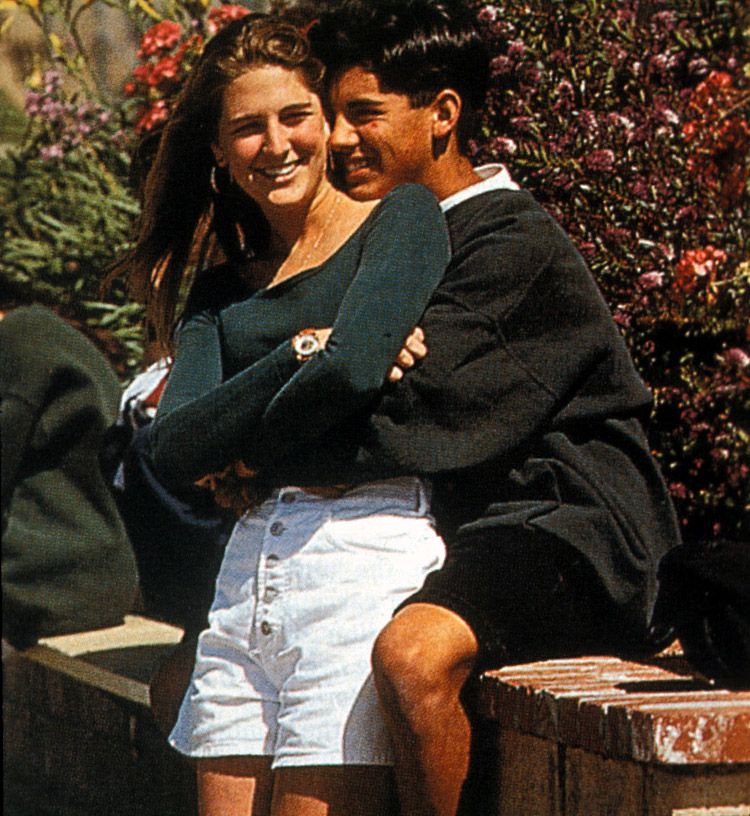 .
.
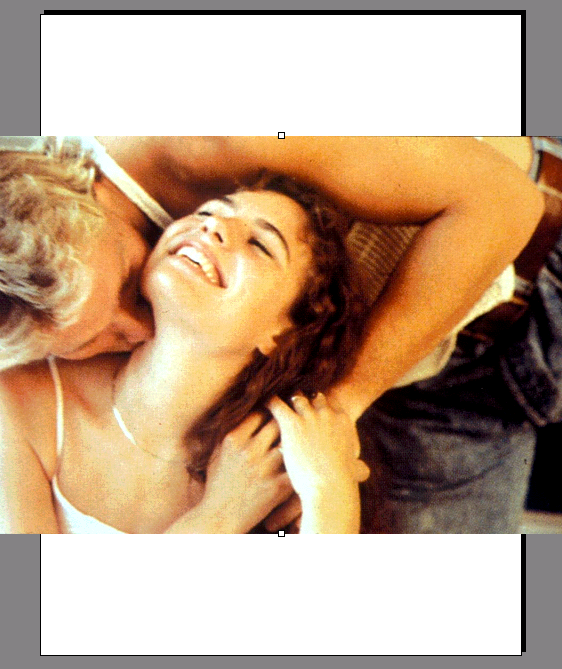 .
.
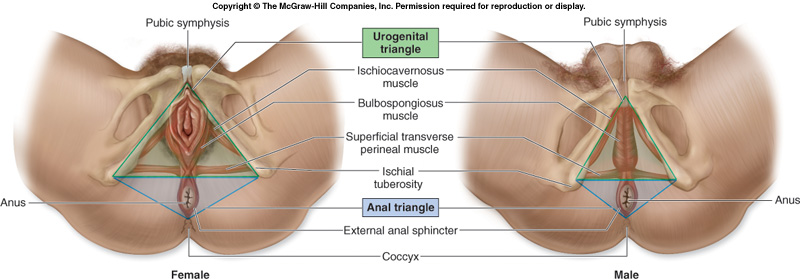